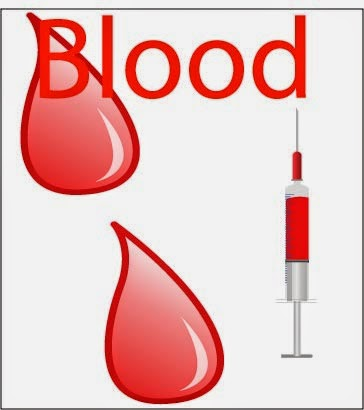 রক্ত-গঠন, কাজHEA-104
Nasreen Afroze
Associate Professor
Eden Mohila College
রক্ত কি?
রক্ত এক ধরনের তরল যোজক কলা।এটি এক প্রকার কোষবহুল, বহু জৈব ও অজৈব পদার্থের সমন্বয়ে গঠিত সামান্য লবণাক্ত, আঠালো, ক্ষারধর্মী ও লালবর্ণের ঘন তরল পদার্থ যা হৃৎপিন্ড, ধমনী, শিরা ও কৈশিক জালিকার মধ্য দিয়ে নিয়মিত প্রবাহিত হয়। 
রক্ত আমাদেরে দেহের জ্বালানি স্বরূপ। মানবদেহে শতকরা ৭ ভাগ রক্ত থাকে (গড়ে মানবদেহে ৫-৬ লিটার রক্ত থাকে)। রক্তের পি এইচ সামান্য ক্ষারীয় অর্থাৎ ৭.২ - ৭.৪। মানুষের রক্তের তাপমাত্রা ৩৬ - ৩৮ ডিগ্রি সেন্টিগ্রেড (গড়ে ৩৭ ডিগ্রি সেন্টিগ্রেড)।
রক্তের উপাদান
রক্তের মূল অংশ দুইটি। যথা:
 রক্তরস (Blood Plasma) 
 রক্ত কণিকা (Blood corpuscle)
রক্তরসঃ
রক্তের তরল, হালকা হলুদাভ অংশকে রক্তরস (plasma) বলে। রক্তকণিকা ব্যতীত রক্তের বাকি অংশই রক্ত রস। মেরুদন্ডী প্রাণিদের রক্তের প্রায় ৫৫% রক্তরস।রক্ত রসের প্রধান উপাদান দুইটি। যথা: (ক) অজৈব পদার্থ (খ) জৈব পদার্থ
(ক) অজৈব পদার্থ: রক্তরসে ৪ ধরনের অজৈব পদার্থ দেখা যায়।এগুলো হল: জল ৯১%-৯২%, কঠিন পদার্থ ৭%-৮% যার মধ্যে আছে ক্যাটায়ন ( Na+, K+, Ca++, Mg++, P+++, Fe++, Cu+, Mn++, Zn++, Pb++ ইত্যাদি ) ও অ্যনায়ন (Cl-, HCO-, PO43-, SO42-, ইত্যাদি) এবং ০.৯% গ্যাসীয় পদার্থের মধ্যে আছে কার্বন ডাই অক্সাইড, অক্সিজেন, জলীয় বাষ্প ইত্যাদি।
(খ) জৈব পদার্থ: রক্ত রসে মাত্র ৭.১%-৮.১% জৈব পদার্থ থাকে। এর মধ্যে অধিক পরিমাণে থাকে প্লাজমা প্রোটিন- গড়ে ৬-৮ গ্রাম/ডেসি লি.। প্লাজমা প্রোটিনগুলো হচ্ছে - অ্যালবুমিন, গ্লোবিউলিন, ফিব্রিনোজেন। এছাড়াও অন্যান্য জৈব পদার্থগুলো হল: স্নেহ দ্রব্য (নিউট্রাল ফ্যাট, কোলেস্টেরল, ফসফোলিপিড, লেসিথিন ইত্যাদি), কার্বোহাইড্রেট (গ্লুকোজ), অপ্রোটিন নাইট্রোজেন দ্রব্য (অ্যামাইনো এসিড, ইউরিয়া, ইউরিক এসিড, ক্রিয়েটিন, ক্রিয়েটিনিন, জ্যানথিন ইত্যাদি), রঞ্জক দ্রব্য (বিলিরুবিন, বিলিভার্ডিন), বিভিন্ন ধরনের এসিড (যেমন:- সাইট্রিক এসিড, ল্যাকটিক এসিড), হরমোন, ভিটামিন, এনজাইম, মিউসিন ও অ্যান্টিবডি।
রক্তের উপাদান
রক্তকণিকাঃ রক্তের প্লাজমার মধ্যে নির্দিষ্ট আকার ও গঠন বিশিষ্ট উপাদান বা রক্ত কোষসমূহকে রক্ত কণিকা বলে। রক্তে প্রায় তিন ধরনের কণিকা পাওয়া যায়। যথা:
লোহিত রক্তকণিকা (Erythorcytes),
শ্বেত রক্তকণিকা (Leucocytes)
নিউট্রোফিল
ইওসিনোফিল
বেসোফিল
লিম্ফোসাইট (বৃহৎ ও ক্ষুদ্র)
মনোসাইট
অণুচক্রিকা (Thrombocytes)।
লোহিত রক্ত কণিকা বা এরিথ্রোসাইটঃ
মানুষের পরিণত লোহিত রক্তকণিকা গোল , দ্বি - অবতল নিউক্লিয়াসবিহীন চাকতির মতো লাল বর্ণের । এতে হিমোগ্লোবিন নামক এক প্রকার রন্জক পদার্থ থাকে । সুস্থ দেহে প্রতি ১০০ মিলিলিটার রক্তে ১৬ গ্রাম হিমোগ্লোবিন থাকে । প্রতি ঘনমিটার রক্তে লোহিত কণিকার সংখ্যা ৫০ লক্ষের বা ২৫% এর কম হলে রক্তস্বল্পতা দেখা দেয় । কিন্তু এ সংখ্যা ৬৫ লক্ষের বেশি হলে তাকে পলিসাইথোমিয়া বলে । রাসায়নিকভাবে এদের ৬০ - ৭০ % পানি এবং ৩০ - ৪০ % কঠিন পদার্থ । কঠিন পদার্থের মধ্যে প্রায় ৯০ % ই হিমোগ্লোবিন । হিম নামক গ্রুপের জন্যই রক্ত লাল হয় । লোহিত রক্ত কণিকার আয়ুষ্কাল ১২০ দিন বা ৪ মাস । কণিকাগুলো যকৃত ও প্লীহাতে ধ্বংসপ্রাপ্ত হয় । লোহিত রক্তকণিকার হিমোগ্লোবিন ফুসফুস থেকে দেহকোষে অধিকাংশ অক্সিজেন ও সামান্য পরিমাণ কার্বন-ড্রাই-অক্সাইড পরিবহন করে । রক্তের ঘনত্ব ও সান্দ্রতা রক্ষা করা এর কাজ । এটি বিলিরুবিন ও বিলিভার্ডিন উৎপন্ন করে ।
শ্বেত রক্তকণিকা লিউকোসাইটঃ
মানবদেহে পরিণত শ্বেত রক্তকণিকা হিমোগ্লোবিন বিহীন , অনিয়তকার ও নিউক্লিয়াসযুক্ত রডকোষ । এগুলো ফ্যাগোসাইটোসিস প্রক্রিয়ায় জীবাণু ধ্বংস করে । একে মানবদেহের সৈনিক নামে ডাকা হয় । মানুষের শ্বেত রক্তকণিকা নির্দিষ্ট আকার বিহীন । এগুলো লোহিত রক্তকণিকার চেয়ে বড় । মানবদেহে প্রতি ঘনমিটার রক্তে এদের পরিমমাণ ৫ -৮ হাজার ।
  শ্বেত রক্ত কণিকার আয়ুষ্কাল ৭ - ১০ দিন । রক্তে এর পরিমাণ স্বাভাবিকের চেয়ে বেড়ে গেলে লিউকেমিয়া / Blood Cancer হয় এবং স্বাভাবিকের চেয়ে কমে গেলে লিউকোপেনিয়া হয় ।
শ্বেত রক্ত কণিকার গঠন, বৈশিষ্ট ও কাজ
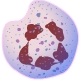 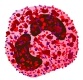 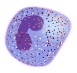 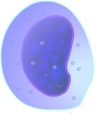 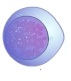 অণুচক্রিকা থ্রাম্বোসাইটঃ
অণুচক্রিকা সবচেয়ে ক্ষুদ্রতম রক্তকণিকা । এটি গোল , ডিম্বাকার , বা রডের মতো দানাদার কিন্তু নিউক্লিয়াসবিহীন । এতে প্রচুর পরিমাণ সেফালিন নামক ফসফোলিপিড থাকে । এদের গড় আয়ুষ্কাল ৫ -১০ দিন । আয়ুষ্কাল শেষ হলে এরা প্লীহা ও লসিকা গ্রন্থির অন্যান্য রেটিকুলো - এন্ডিথেলিয়াল কোষে বিনষ্ট হয় । এরা ক্ষতস্থানে রক্ত তঞ্চন ঘটায় এবং হিমোস্টাটিক প্লাগ গঠন করে রক্ত জমাট বাঁধতে সহায়তা করে । রক্ত তঞ্চনে অংশ নেয় রক্তরসে অবস্থিত ১৩ টি ভিন্ন ভিন্ন ক্লটিং ফ্যাক্টর । রক্ত জমাট বাঁধতে স্বাভাবিকভাবে সময় নেয় ৪ - ৫ মিনিট ।
রক্ত তঞ্চন
এটি একটি শারীররবৃত্তীয় প্রক্রিয়া যাতে রক্ত জমাট বেঁধে তঞ্চন-পিণ্ড বা থ্রম্বাস (বহুবচনে থ্রম্বাই) তৈরি হয়। পরপর অনেকগুলি উৎসেচক ও তাদের কোফ্যাকটরের স্তরীভূত শৃঙ্খল বিক্রিয়ার দ্বারা শেষে থ্রম্বিন নামক একটি উৎসেচকের বিস্ফোরক মাত্রায় উৎপাদন ঘটলে ফাইব্রিনোজেন থেকে ফাইব্রিন জট তৈরি হয়ে তার মধ্যে অণুচক্রিকা ও অন্যান্য রক্তকণিকা আটকা পড়ে তঞ্চন-পিণ্ড তৈরি হয়। শরীরের মধ্যে তঞ্চনের কাজ ক্ষতস্থান থেকে রক্তক্ষরণ বন্ধ করা। তঞ্চনের অভাবে ক্ষতস্থান থেকে রক্তক্ষরণ হয়ে মৃত্যু পর্যন্ত ঘটতে পারে।
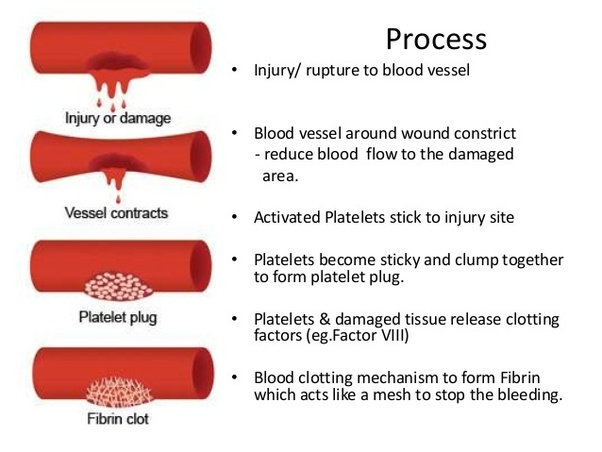 রক্তের কাজ :
১। রক্ত সারা দেহে পানি ও তাপের সমতা রক্ষা করে ।
২। লোহিত রক্তকণিকা হিমোগ্লোবিনের মাধ্যমে ফুসফুস থেকে কোষে কোষে অক্সিজেন পরিবহণ করে ।
 ৩। শ্বেত রক্তকণিকা ফ্যাগোসাইটোসিস প্রক্রিয়ায়য় রোগজীবাণু ধ্বংস করে দেহকে সুস্থ রাখে ।
৪। দেহের কোন স্থান কেটে গেলে অনুচক্রিকা সে সস্থানে রক্ত জমাট বাঁধায় । ফলে ক্ষতস্থান থেকে রক্তপাত বন্ধ হয় ।
৫। রক্তরসের মাধ্যমে কার্বন ডাইঅক্সাইড, ইউরিয়া, হজমকৃত খাদ্যবস্তু(যথা : গ্লুকোজ, অ্যামিনো এসিড, ফ্যাটি এসিড, গ্লিসারল), হরমোন ইত্যাদি দেহের বিভিন্ন অংশে পরিবাহিত হয় ।
রক্তের কাজ :
৬। এর মাধ্যমে পাচিত খাদ্যবস্তু, হরমোন, উৎসেচক ইত্যাদি দেহের বিভিন্ন অংশে পরিবাহিত হয়।
৭। রক্তরসের প্রোটিনের পরিমাণ রক্তের সান্দ্রতা (ঘনত্ব), তারল্য (fluidity), প্রবাহধর্ম (rheology) বজায় রাখে এবং পানির অভিস্রবণিক চাপ নিয়ন্ত্রণ করে।
৮। রক্তচাপ নিয়ন্ত্রণে সাহায্য করে।
৯।অ্যান্টিবডি, কম্প্লিমেন্টস ইত্যাদি প্রাথমিক রোগ প্রতিরোধ উপকরণ রক্ত ধারণ করে।
ধন্যবাদ